RNA-seq Analysis in Galaxy
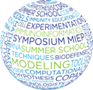 Pawel Michalak (pawel@vbi.vt.edu)
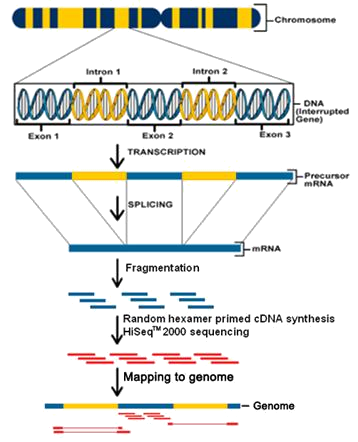 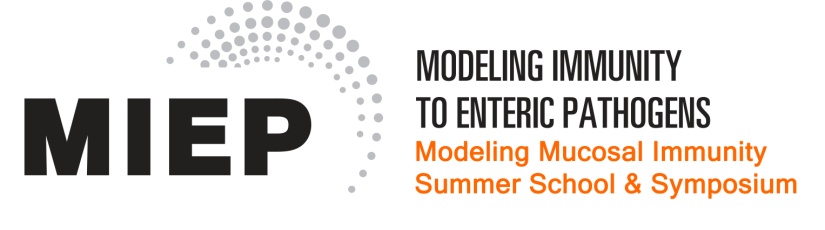 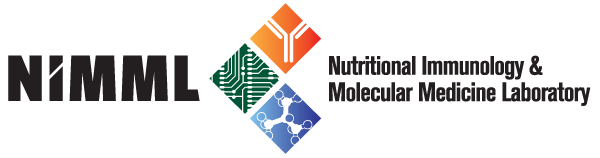 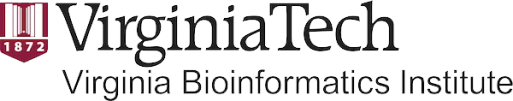 Two applications of RNA-Seq
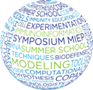 Discovery 
 find new transcripts 
 find transcript boundaries 
 find splice junctions 
Comparison
 Given samples from different experimental conditions, find effects of the treatment on gene expression strengths 
 Isoform abundance ratios, splice patterns, transcript boundaries
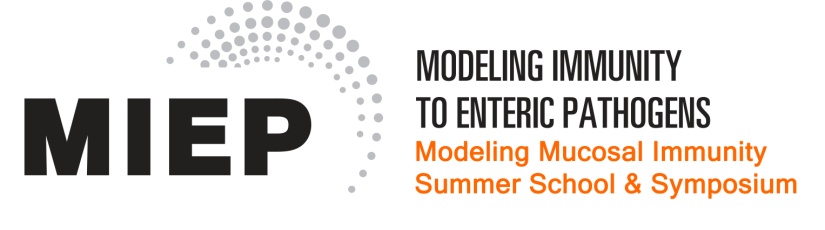 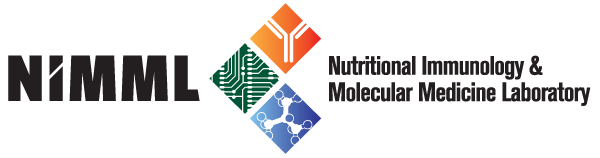 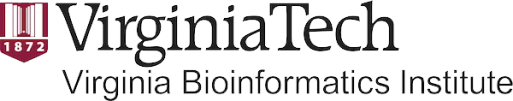 Specific Objectives
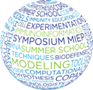 By the end of this module, you should

Be more familiar with the DE user interface

Understand the starting data for RNA-seq analysis

Be able to align short sequence reads with a reference genome in the DE

Be able to analyze differential gene expression in the DE

Be able to use DE text manipulation tools to explore the gene expression data
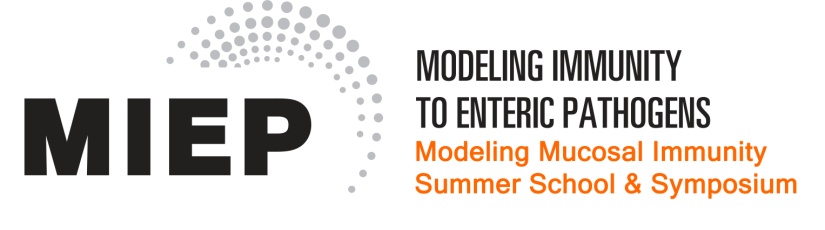 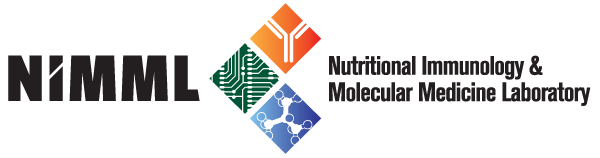 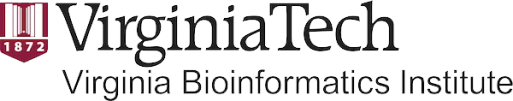 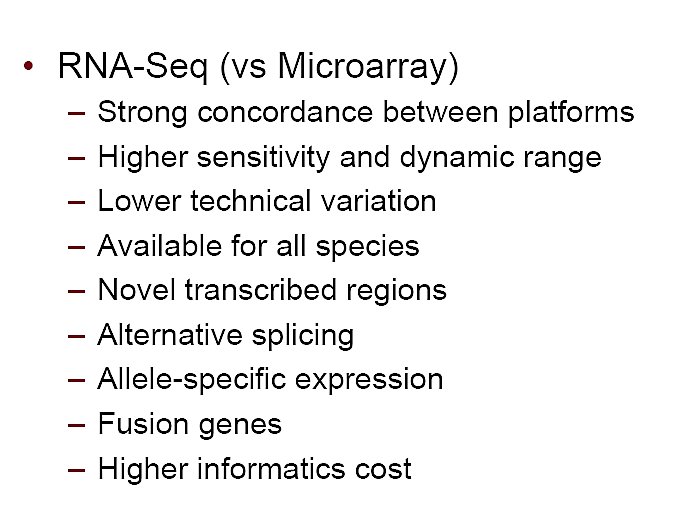 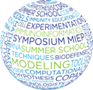 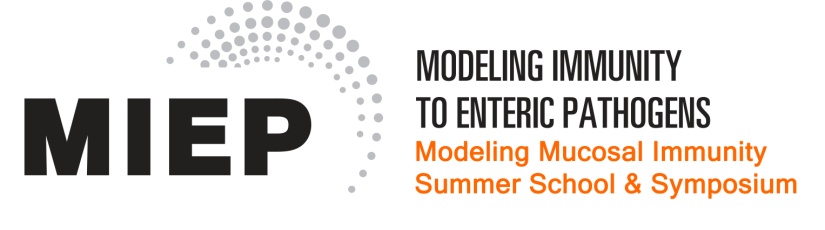 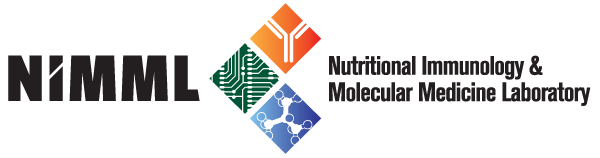 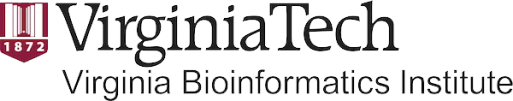 Conceptual Overview
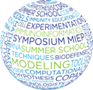 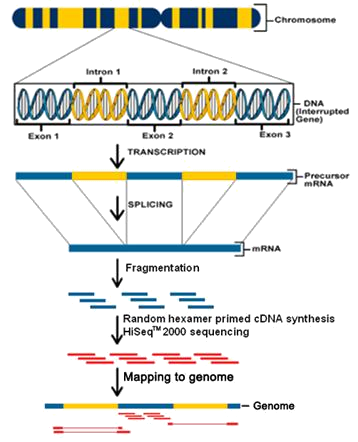 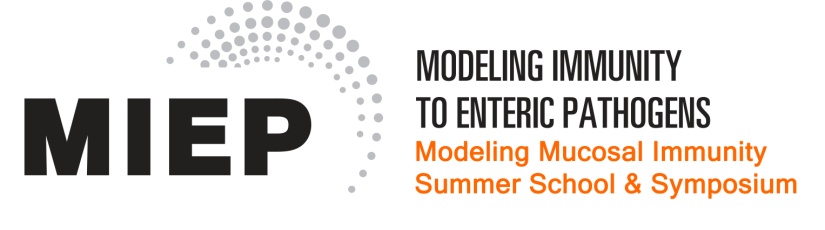 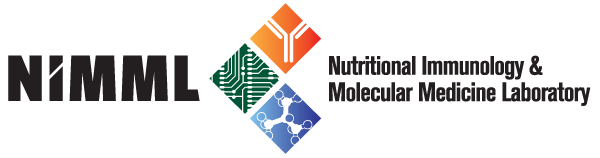 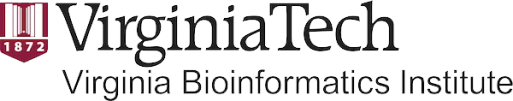 Key Definitions
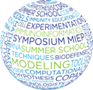 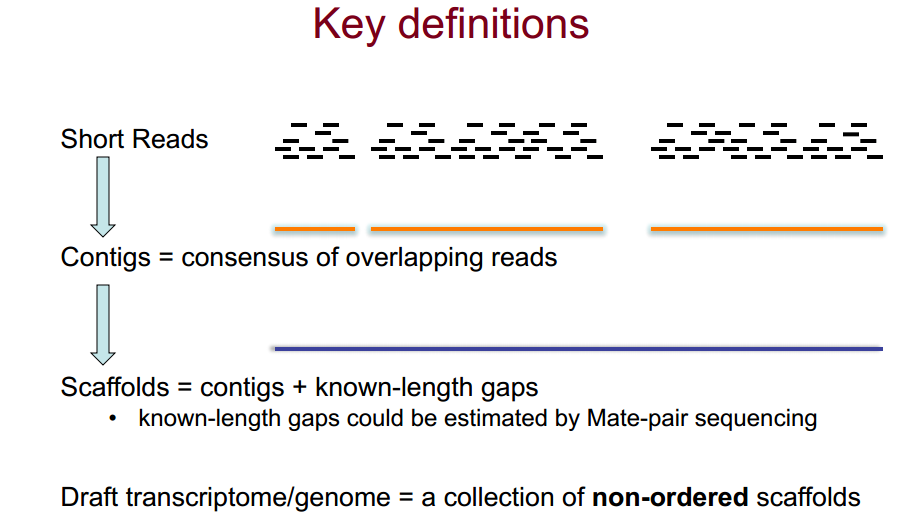 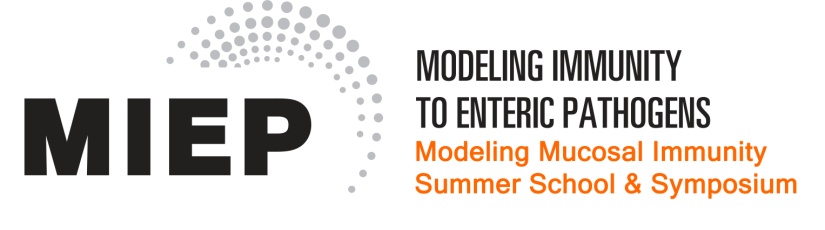 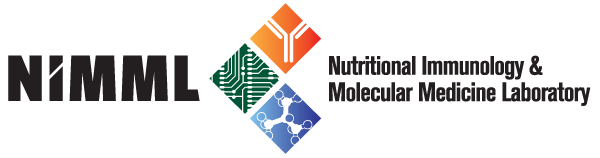 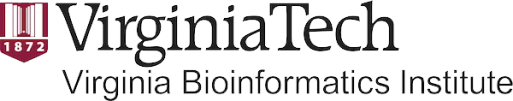 Key Definitions
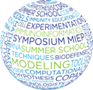 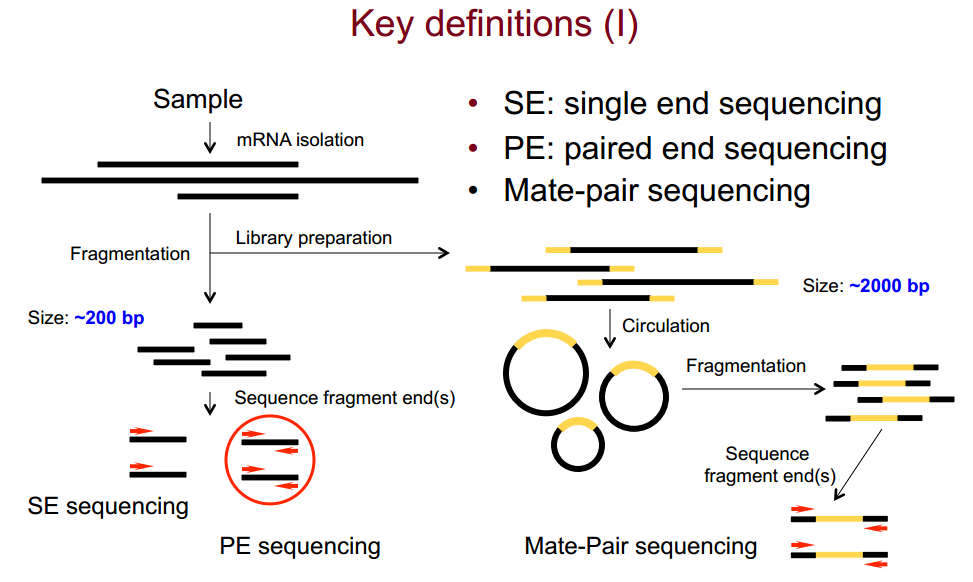 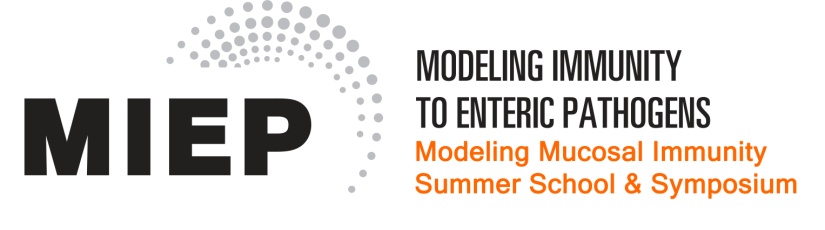 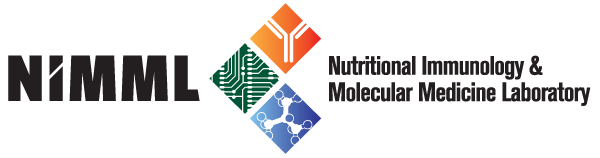 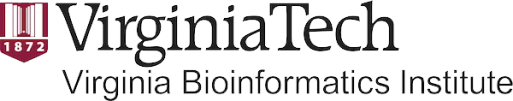 Key Definitions
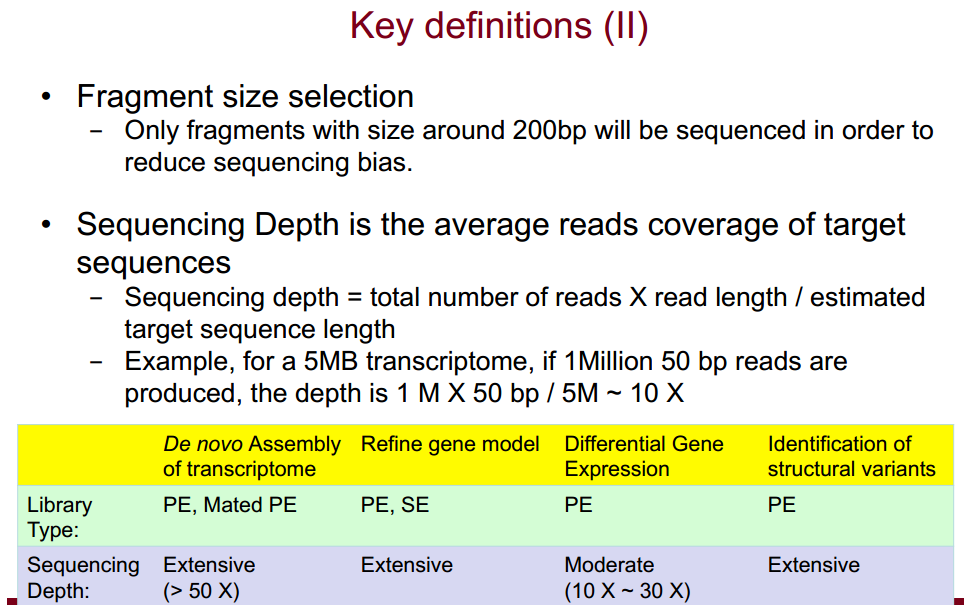 Key Definitions
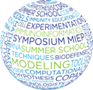 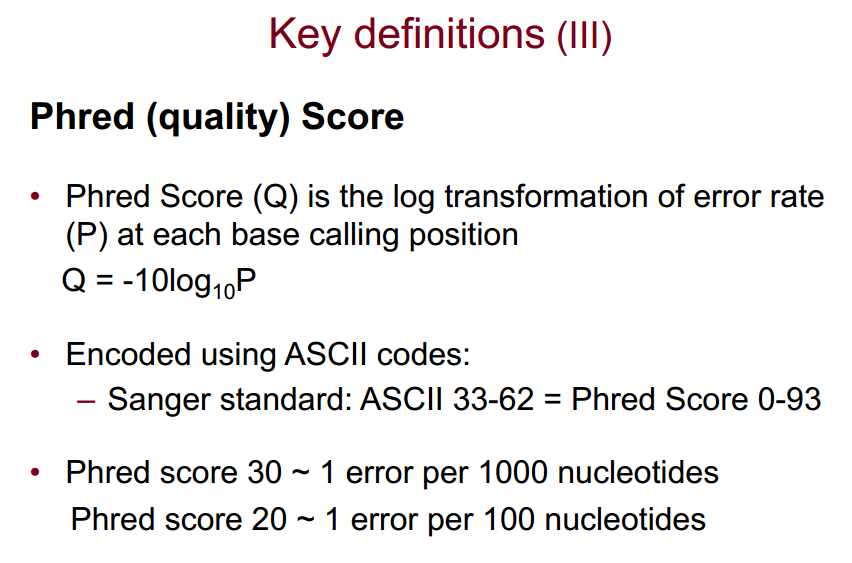 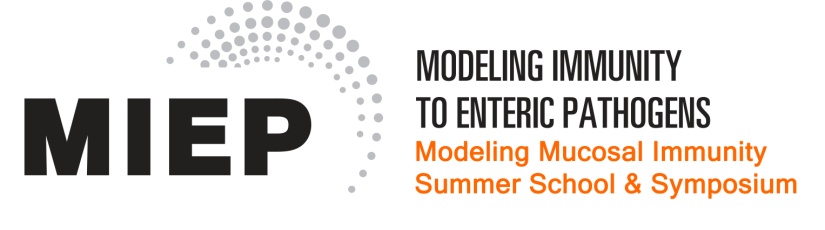 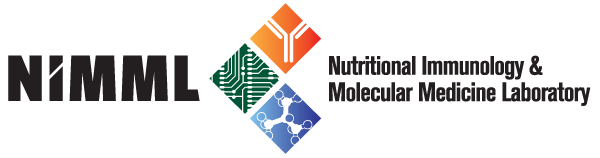 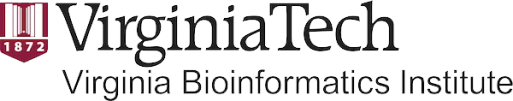 RNA-seq file formats
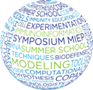 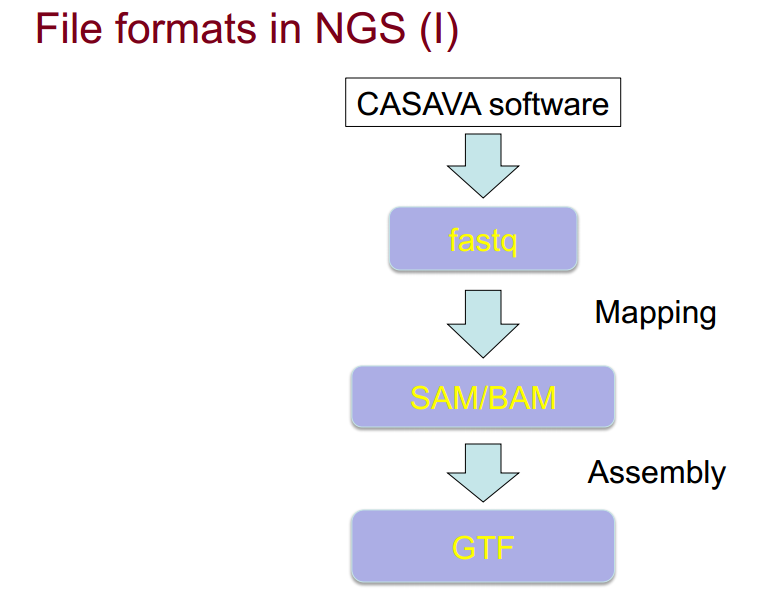 File formats – FASTQ
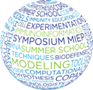 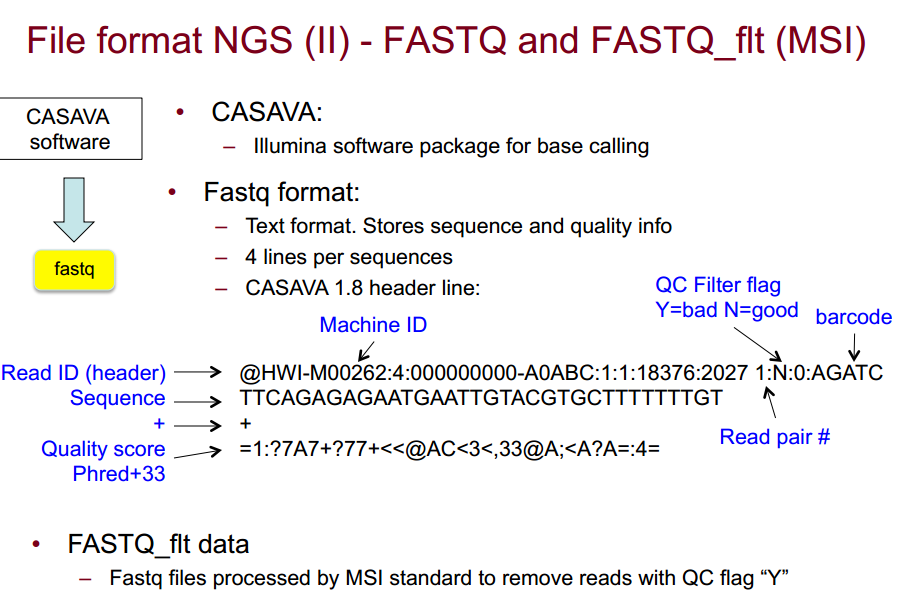 File formats – SAM/BAM
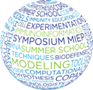 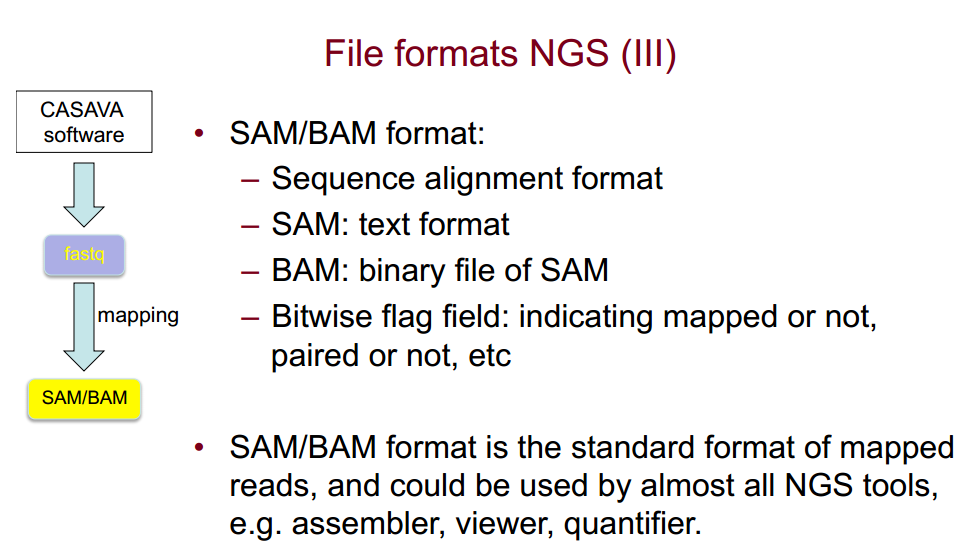 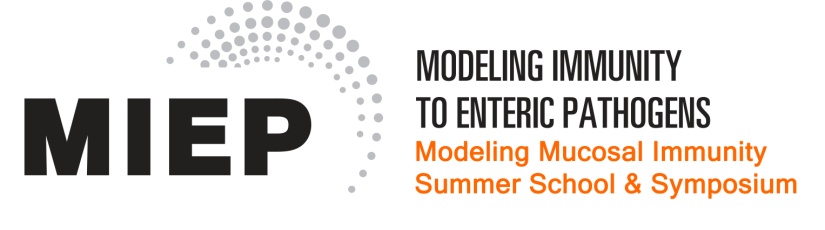 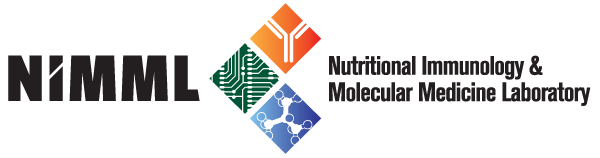 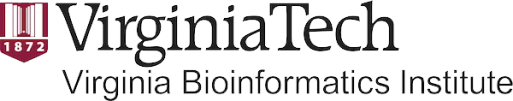 File formats – GTF
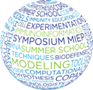 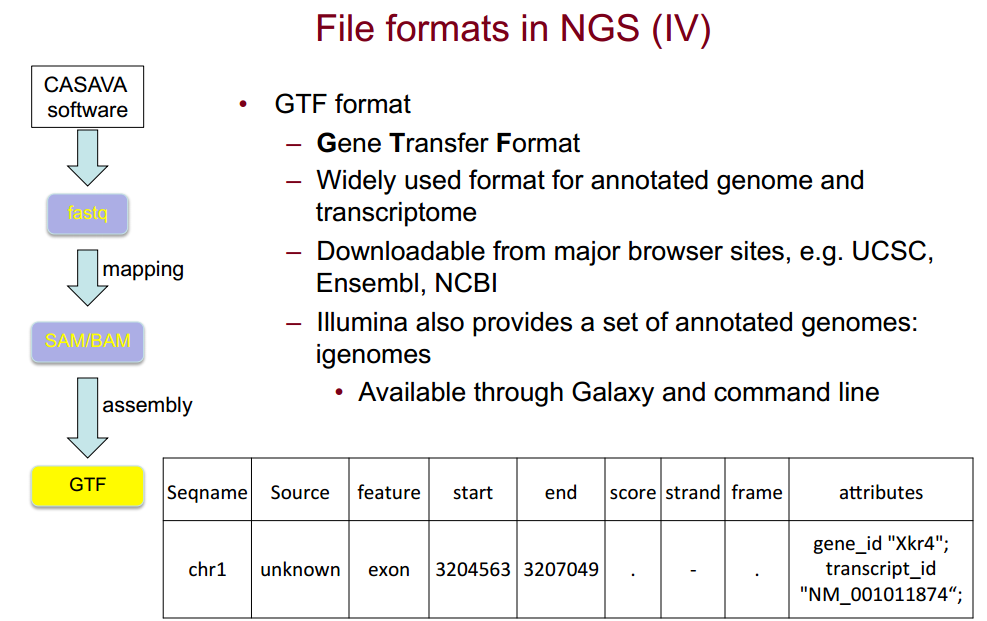 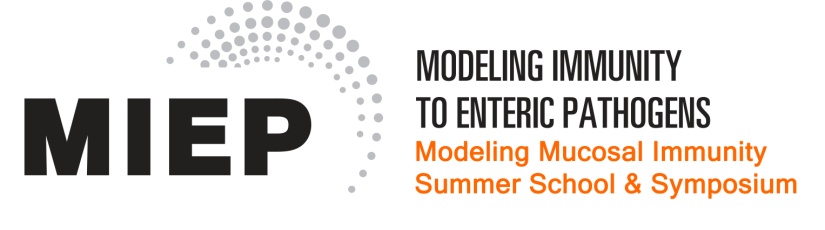 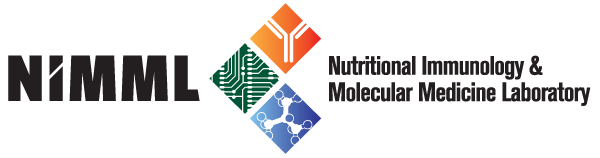 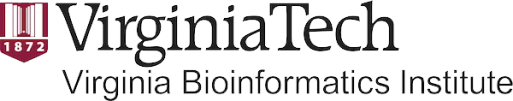 Experimental Design
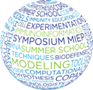 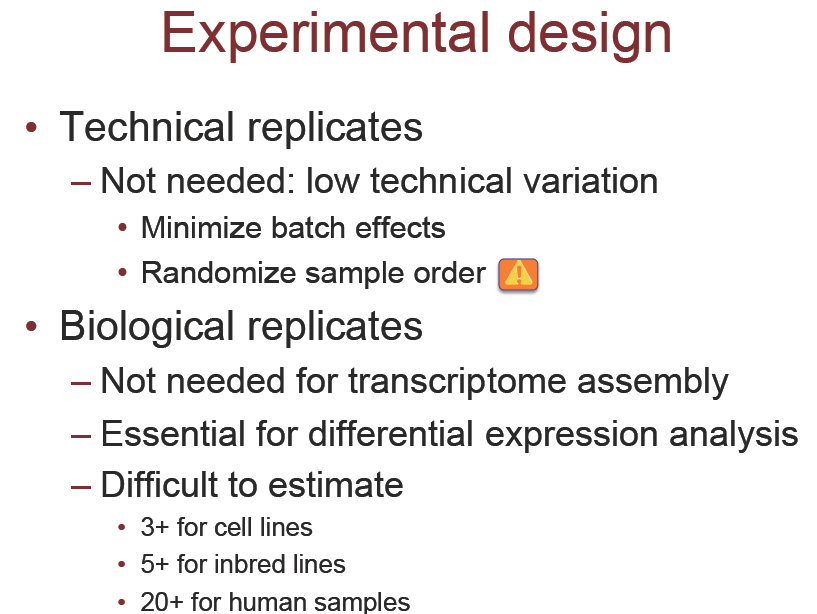 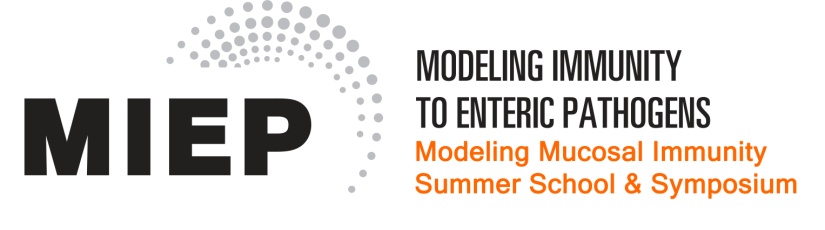 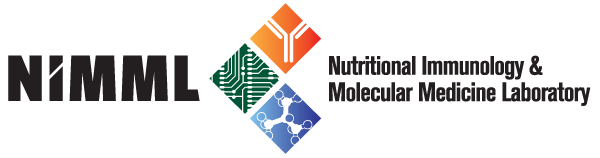 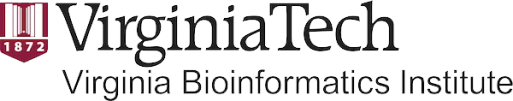 Steps in RNA-seq Analysis
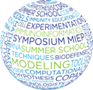 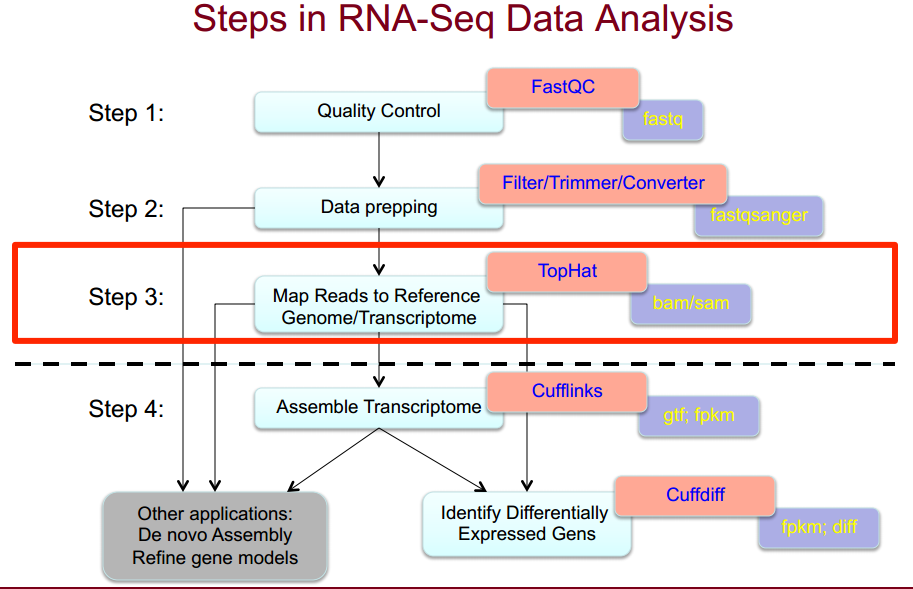 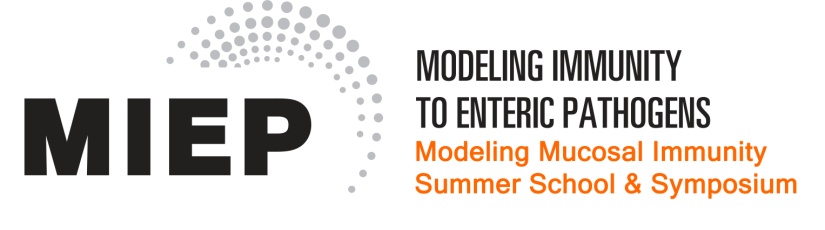 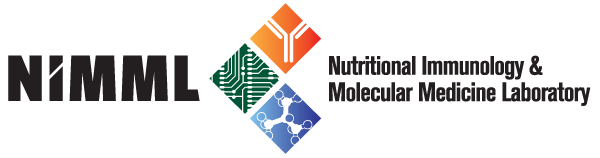 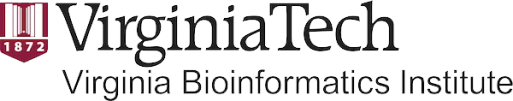 http://galaxyproject.org/
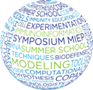 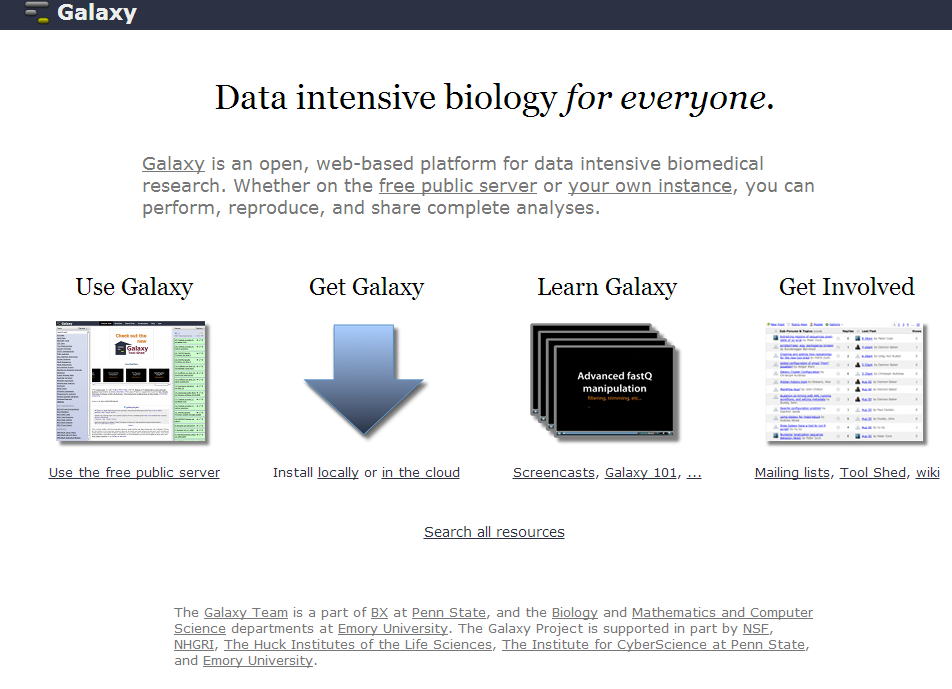 Click
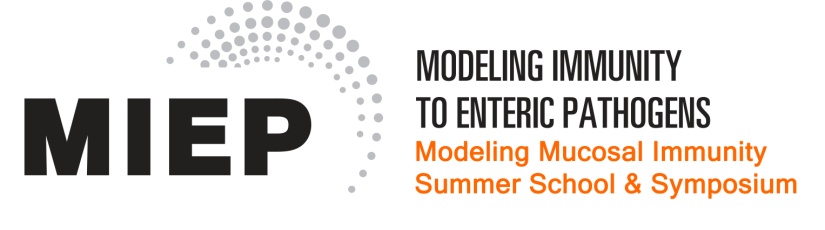 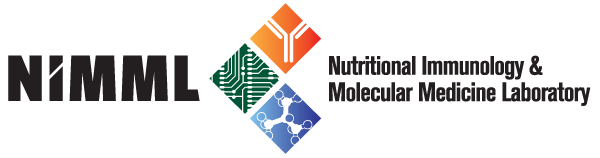 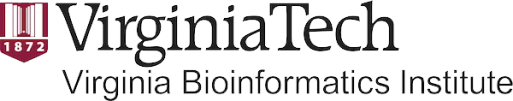 http://galaxyproject.org/
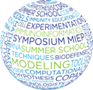 Click
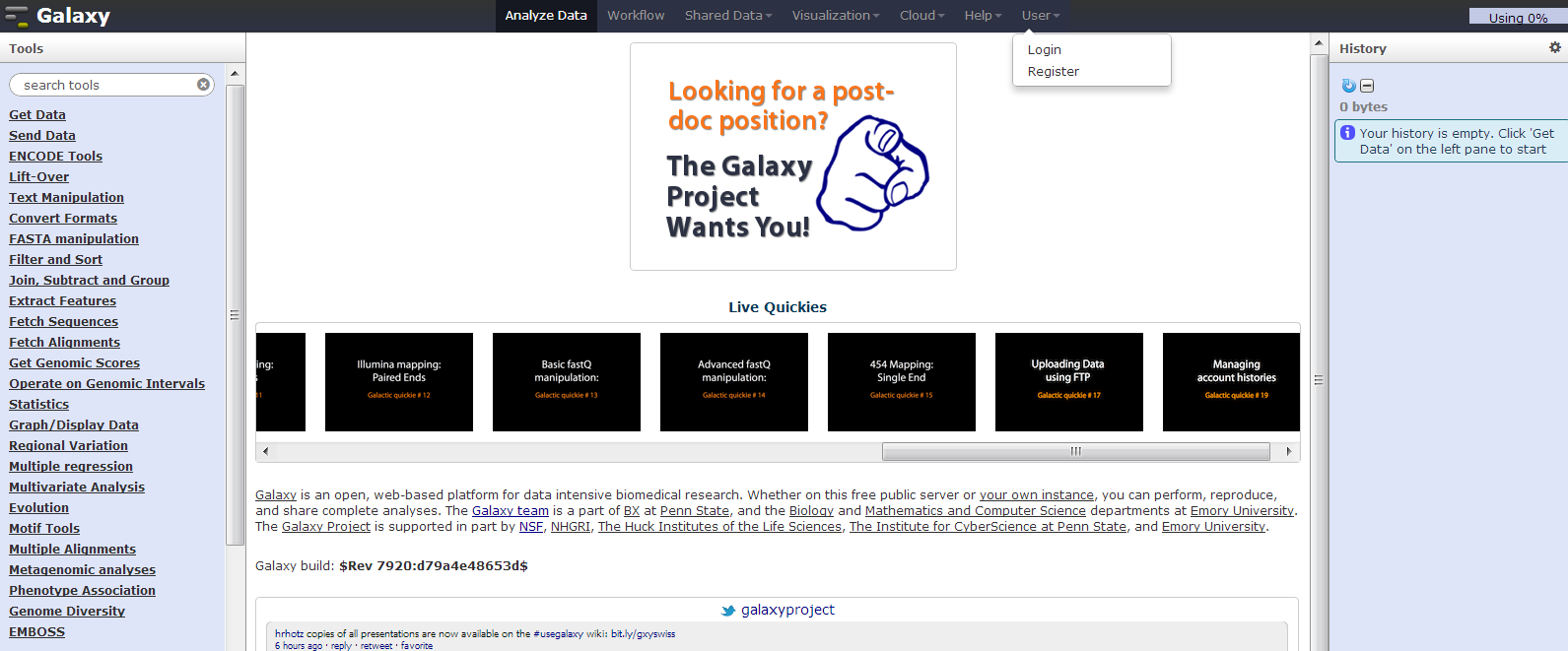 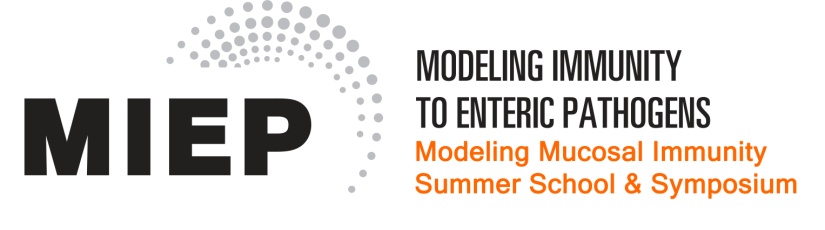 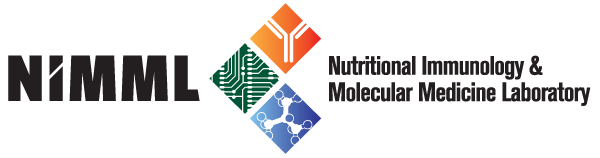 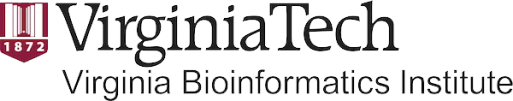 Galaxy workflow
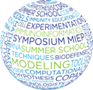 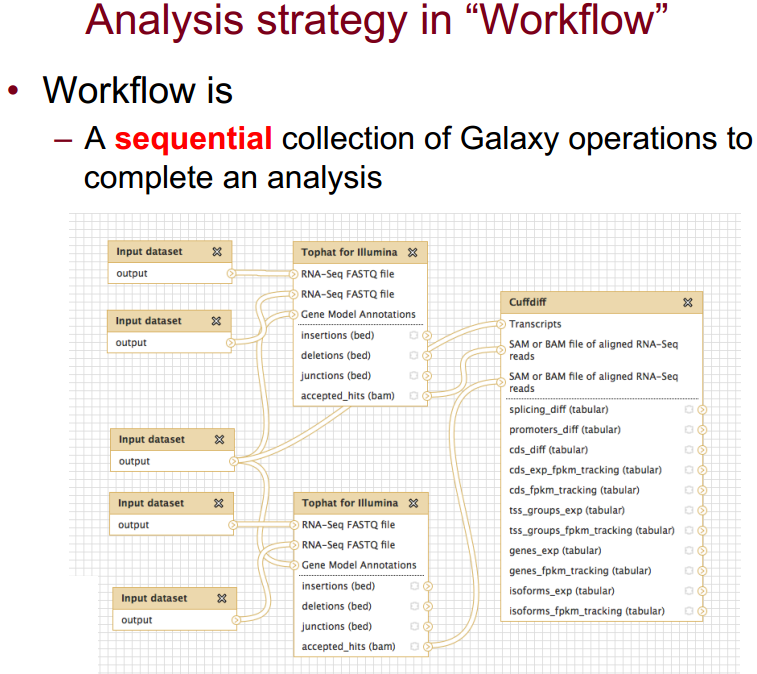 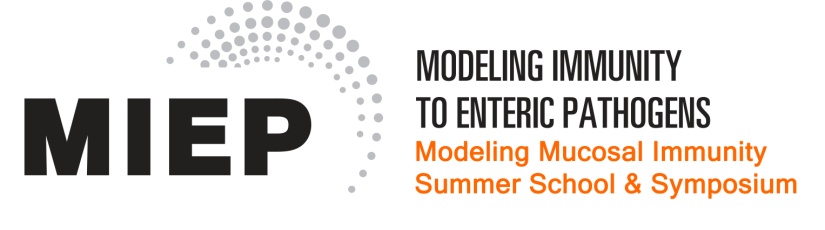 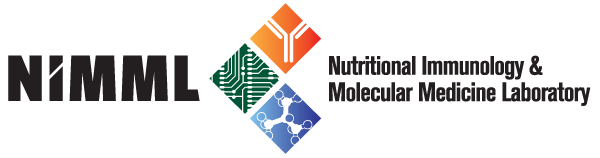 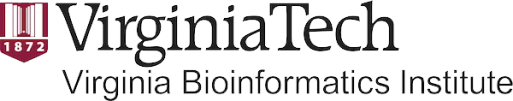 Galaxy workflow
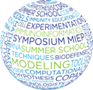 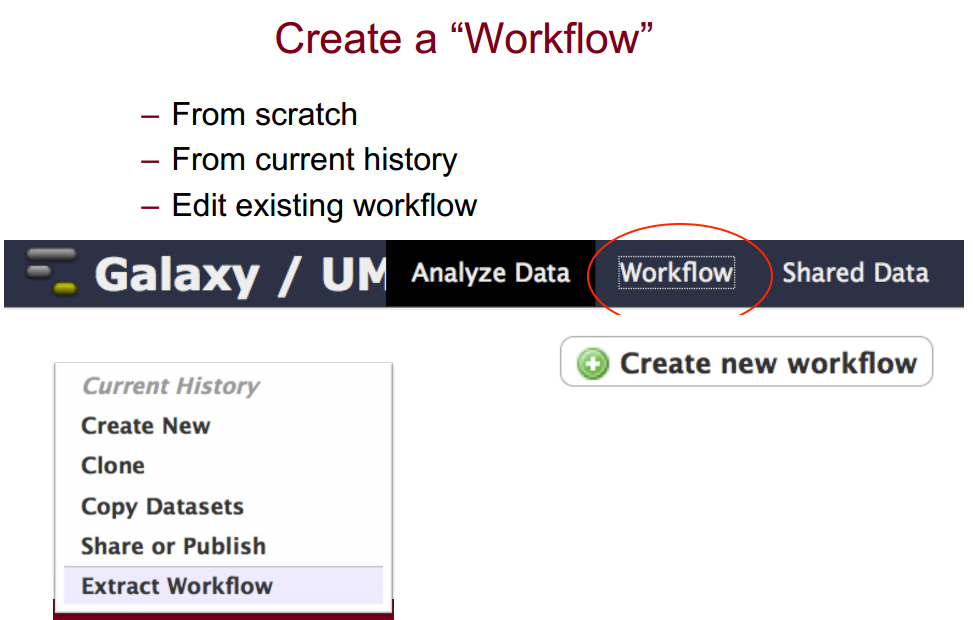 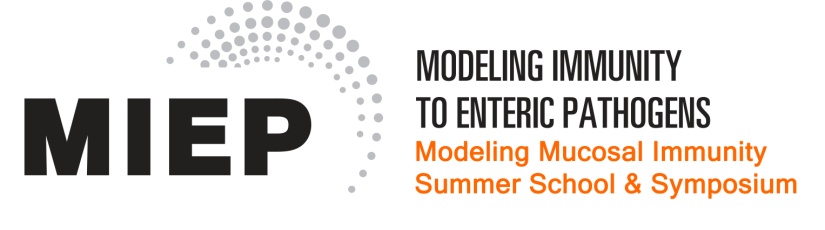 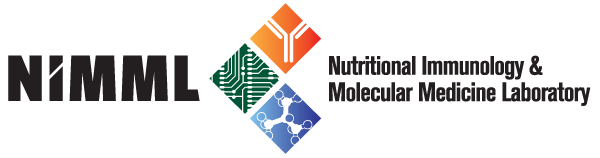 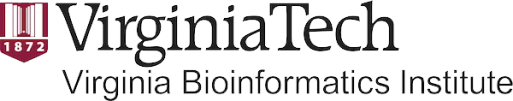 Galaxy workflow
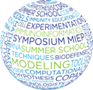 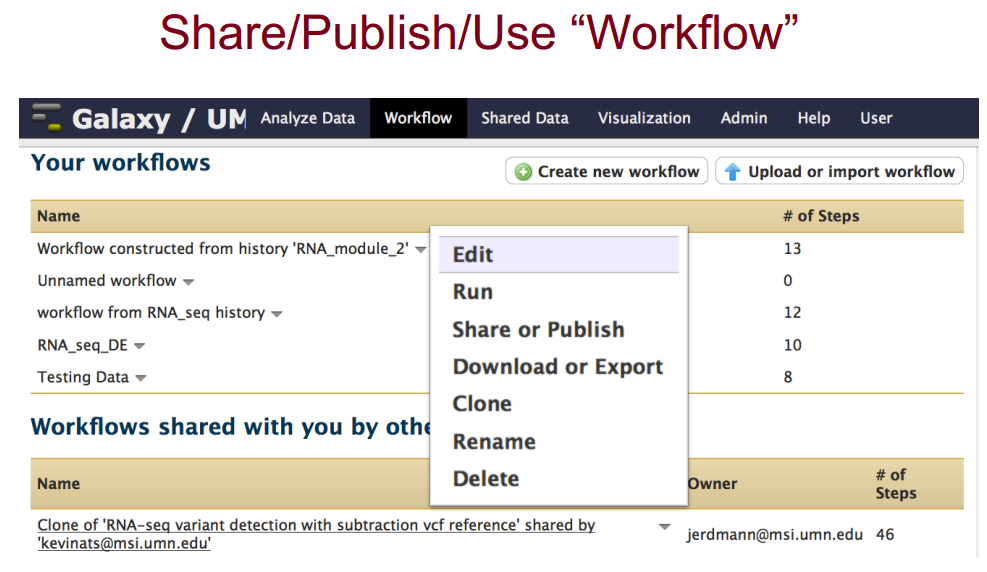 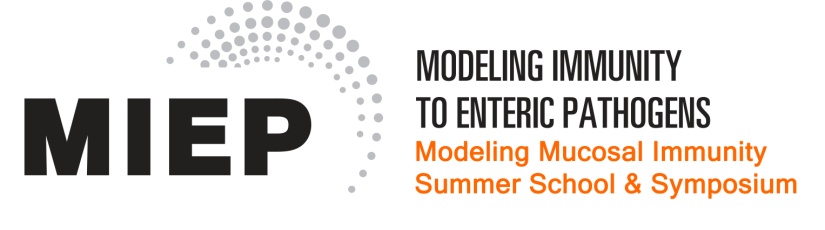 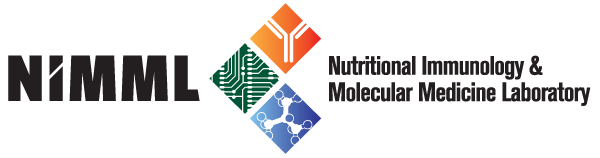 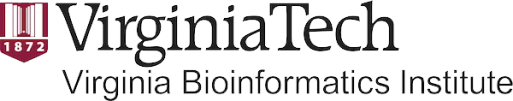 QC and Data Prepping in Galaxy
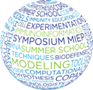 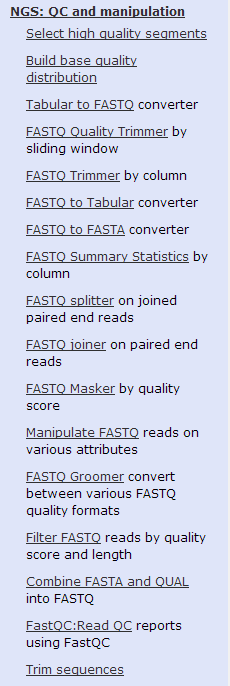 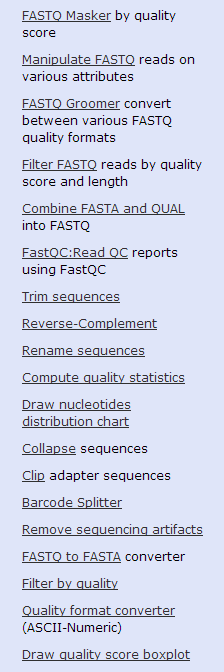 Data Quality Assessment: FastQC
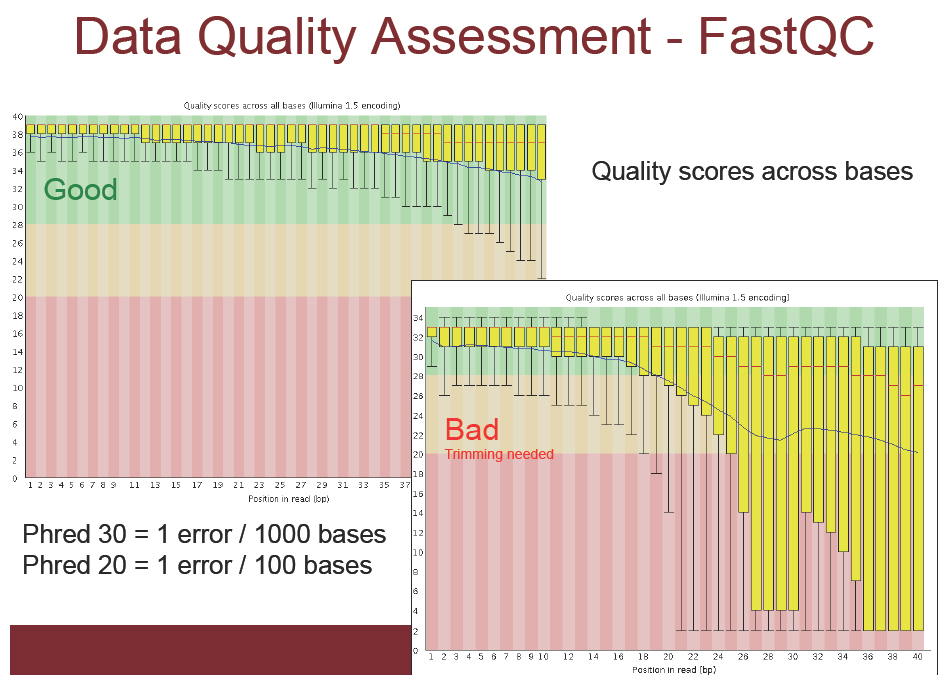 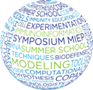 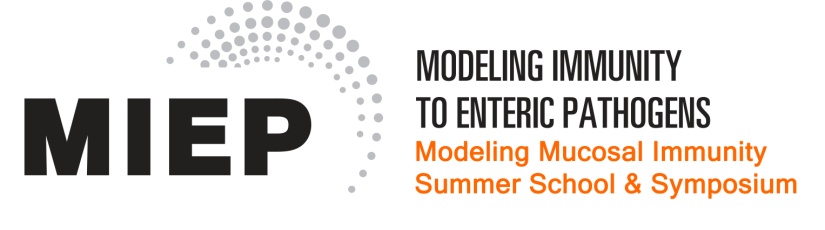 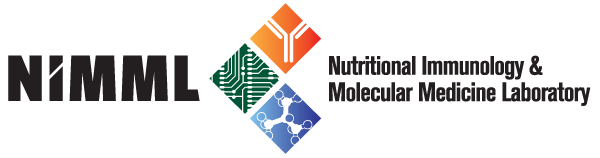 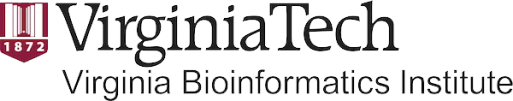 Data Quality Assessment: FastQC
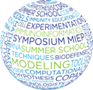 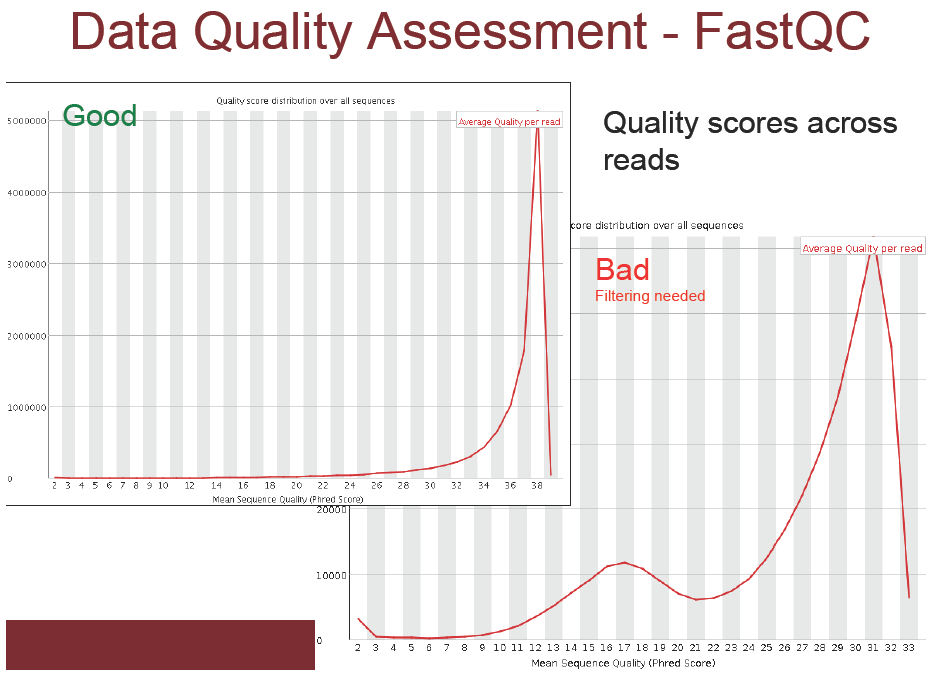 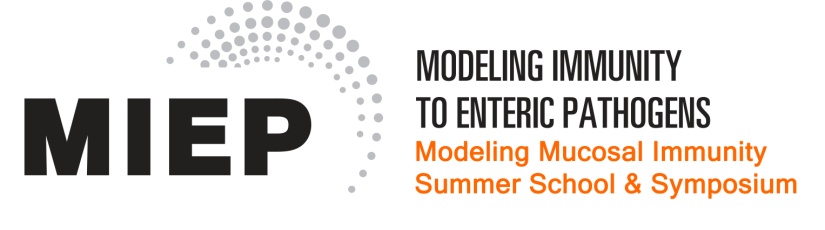 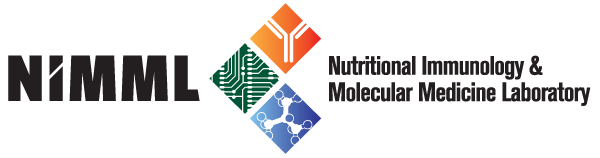 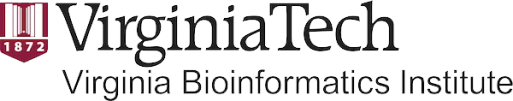 Data Quality Assessment: FastQC
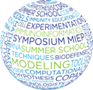 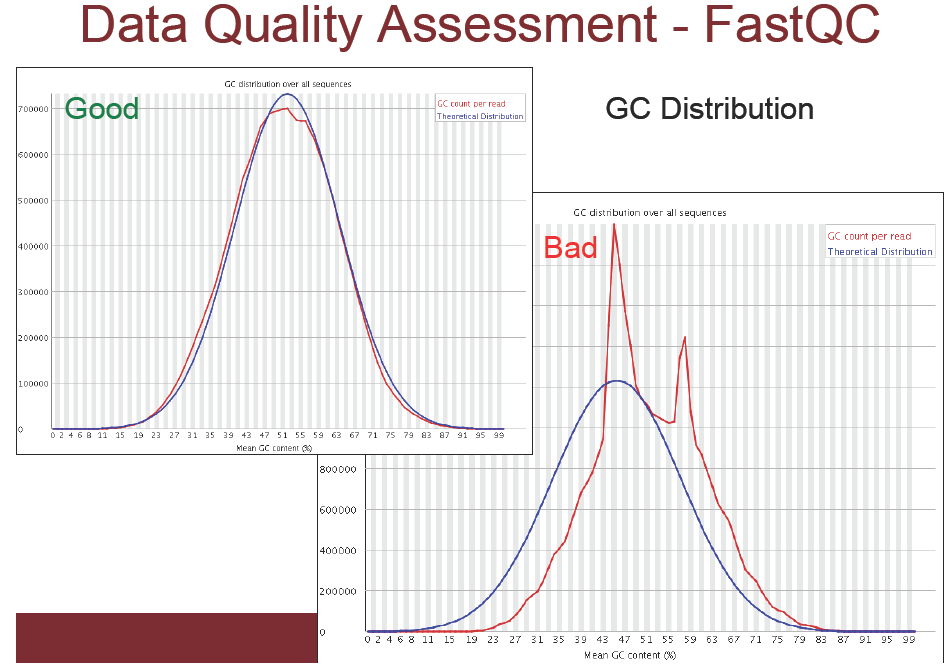 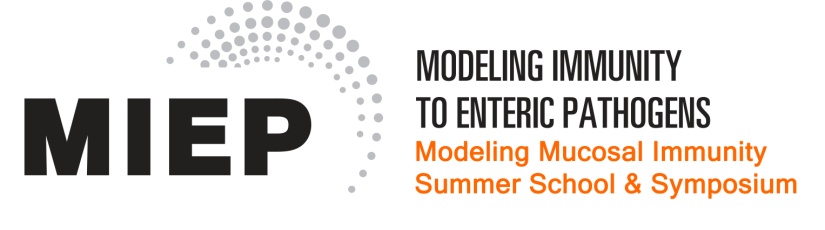 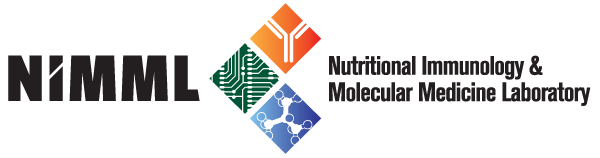 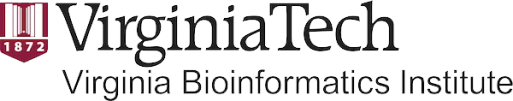 Data Quality Assessment: FastQC
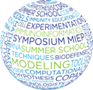 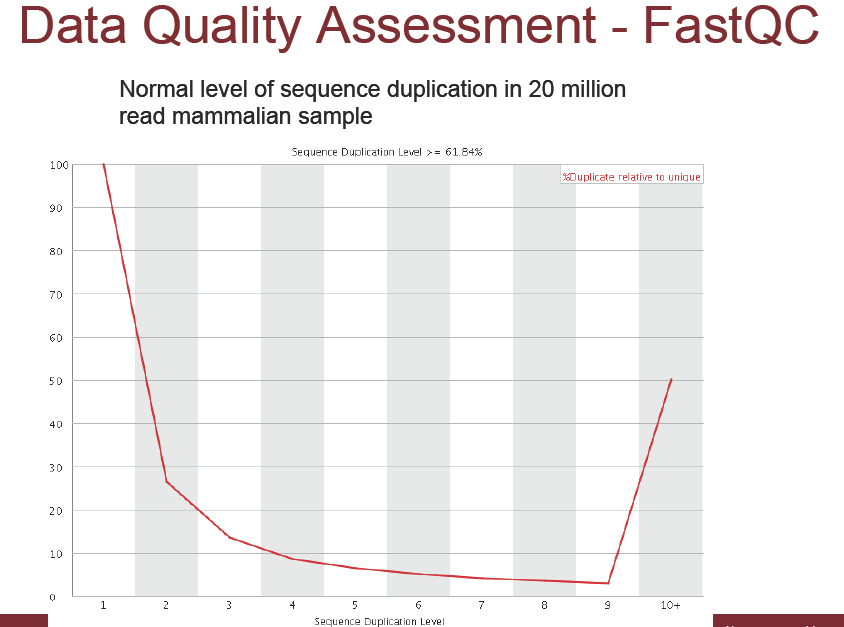 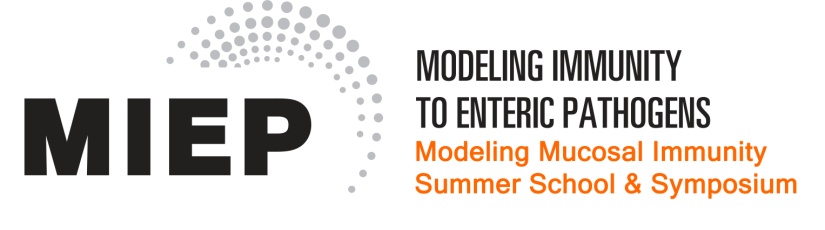 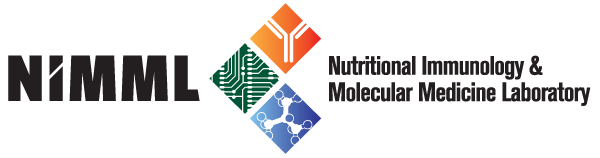 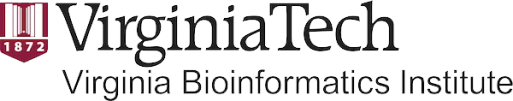 Data Quality Assessment: FastQC
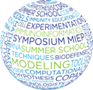 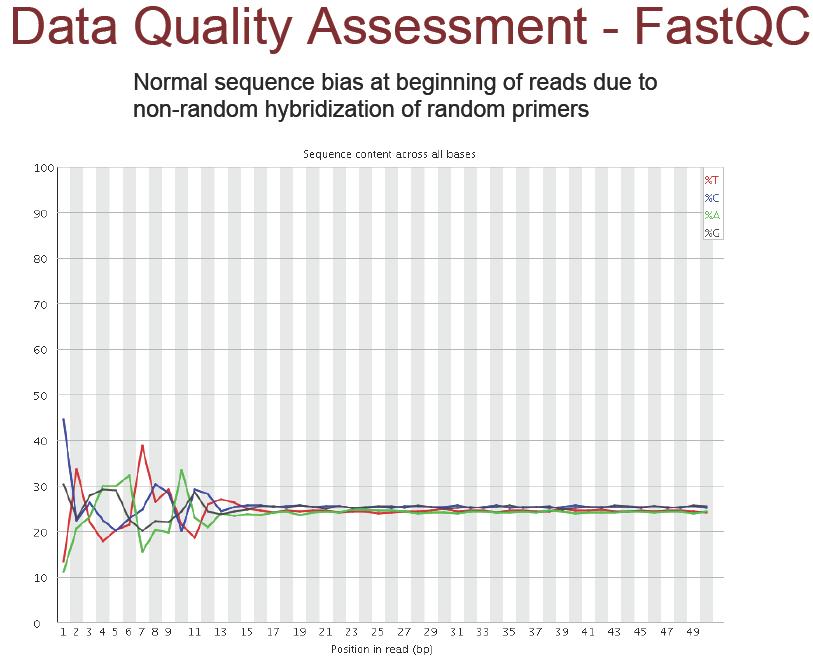 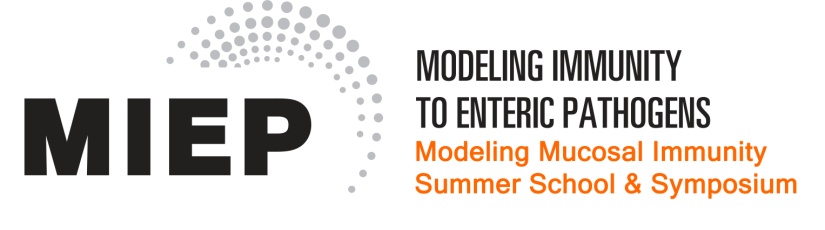 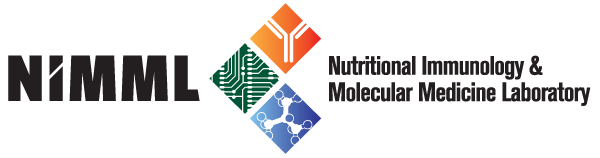 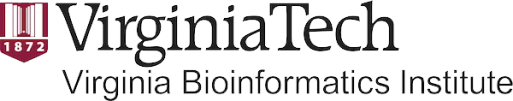 Read Mapping
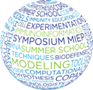 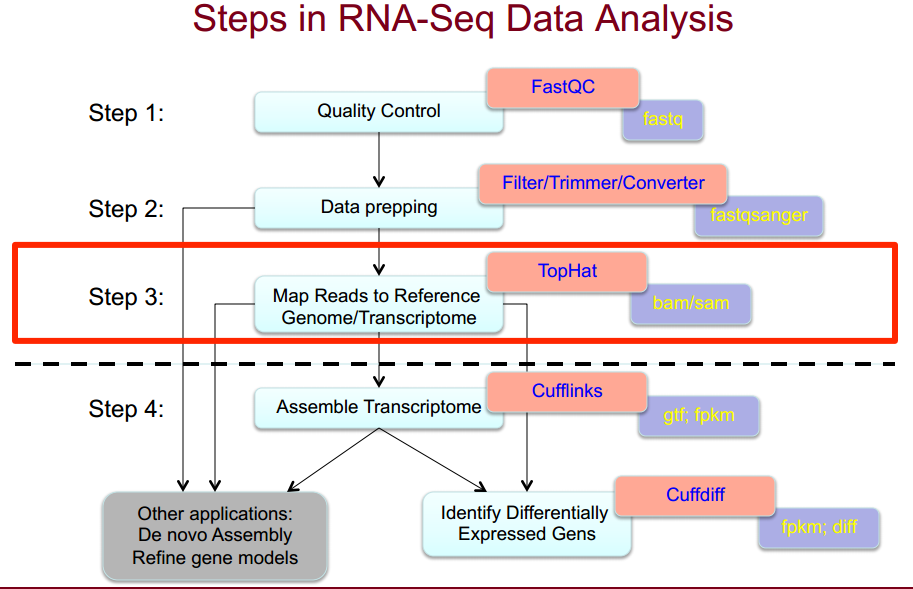 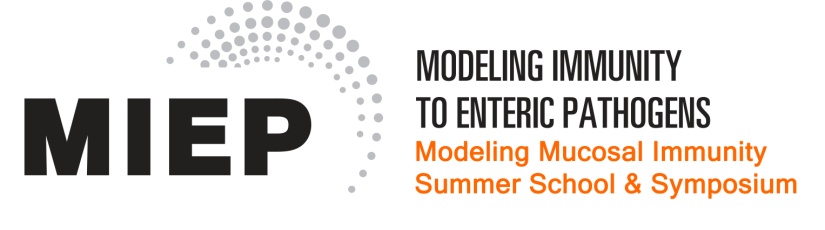 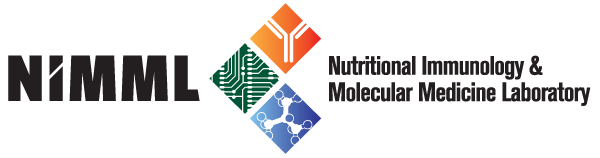 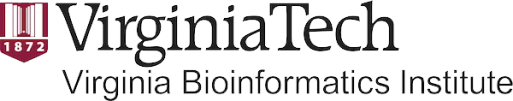 Why TopHat?
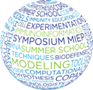 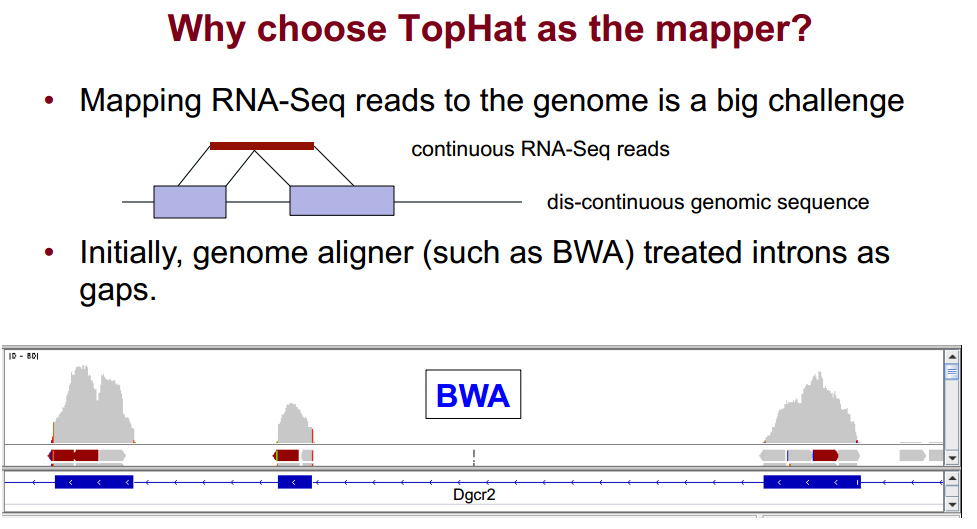 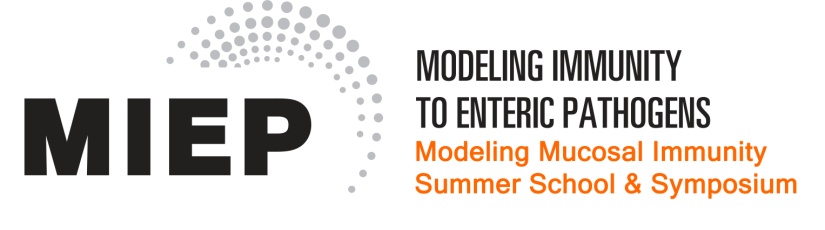 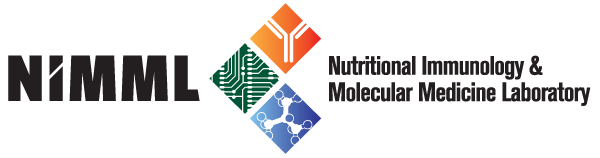 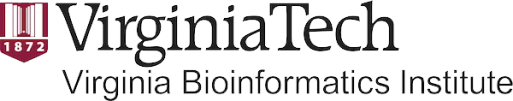 TopHat2 in Galaxy
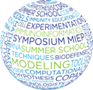 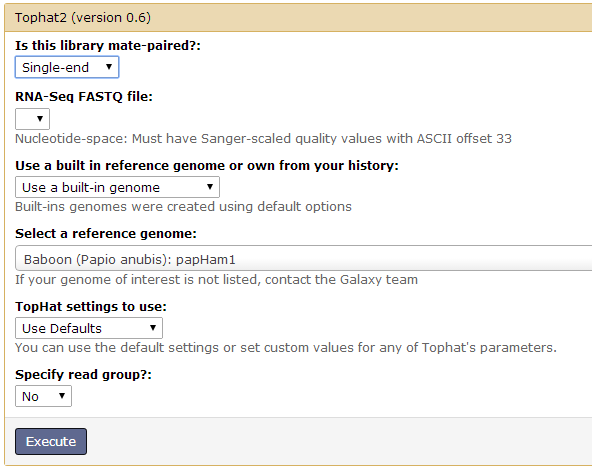 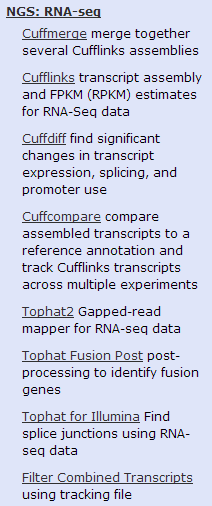 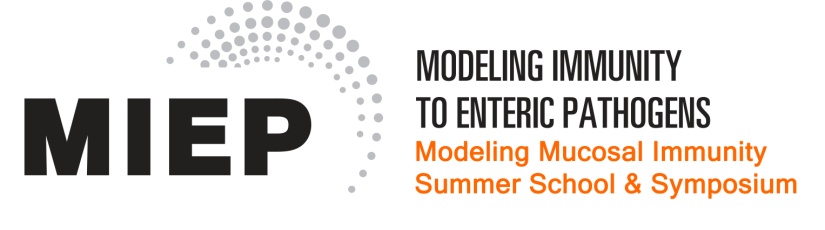 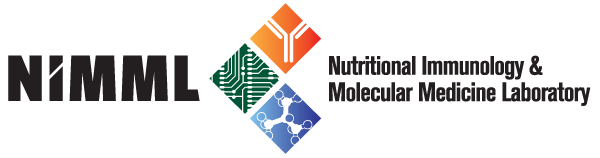 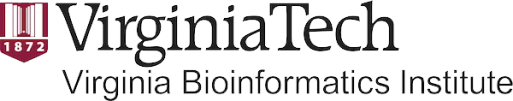 CuffLinks and CuffDiff
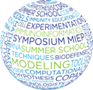 CuffLinks is a program that assembles aligned RNA-Seq reads into transcripts, estimates their abundances, and tests for differential expression and regulation transcriptome-wide.
CuffDiff is a program within CuffLinks that compares transcript abundance between samples
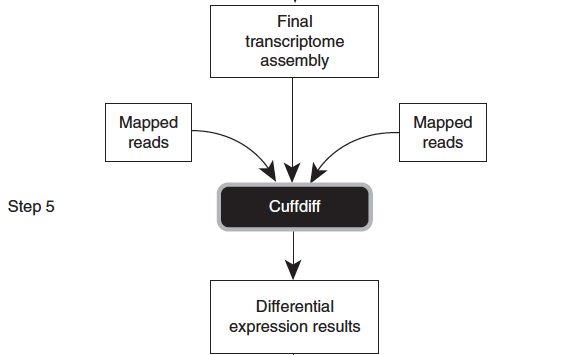 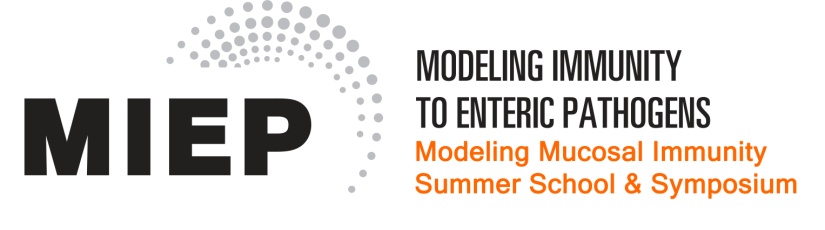 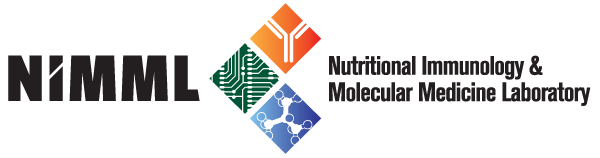 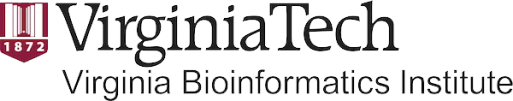 Cuffcompare and Cuffmerge
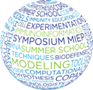 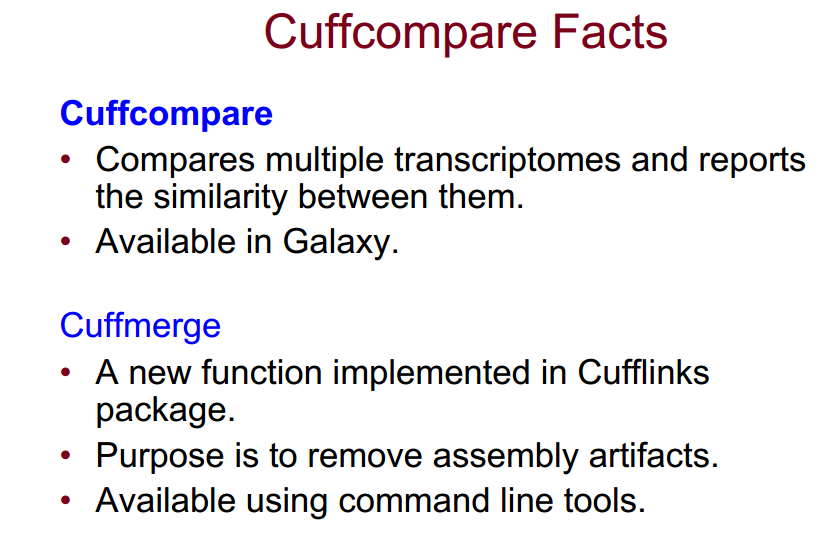 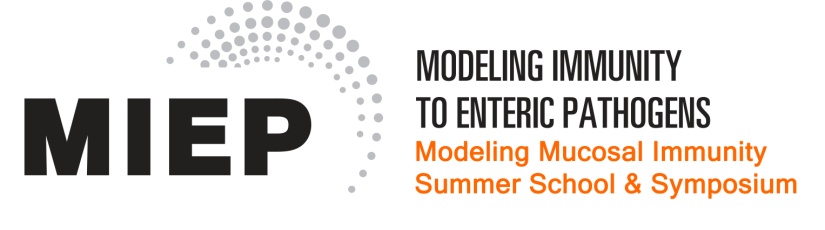 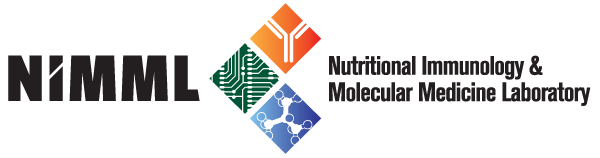 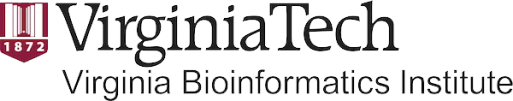 CuffDiff results example
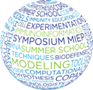 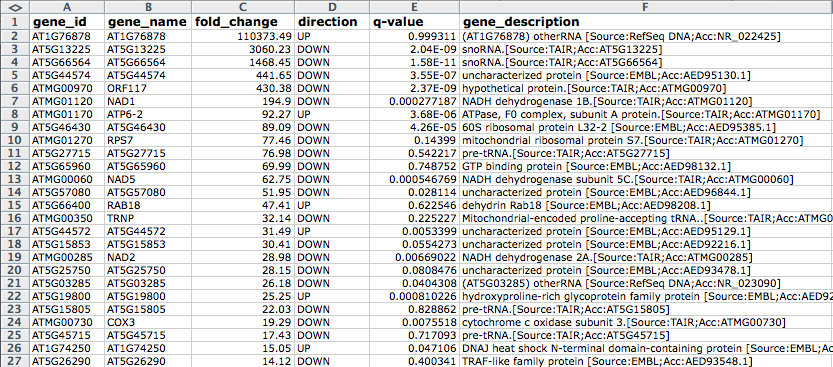 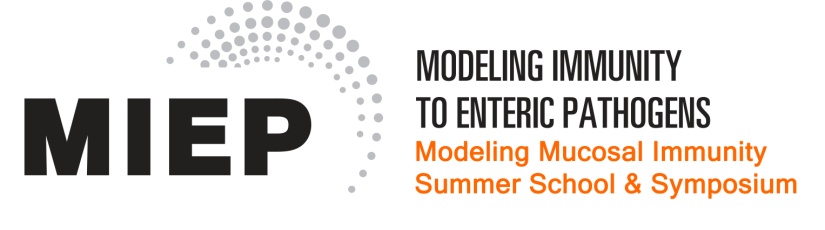 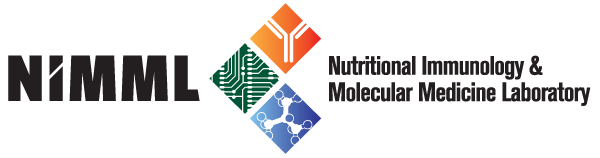 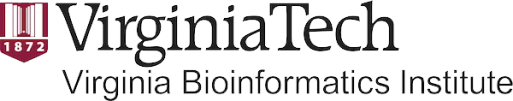 RNA-seq results normalization
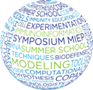 Differential Expression (DE) requires comparison of 2 or more RNA-seq samples.
Number of reads (coverage) will not be exactly the same for each sample
Problem: Need to scale RNA counts per gene to total sample coverage
Solution – divide counts per million reads
Problem: Longer genes have more reads, gives better chance to detect DE
Solution – divide counts by gene length
Result = RPKM  
(Reads Per KB per Million)
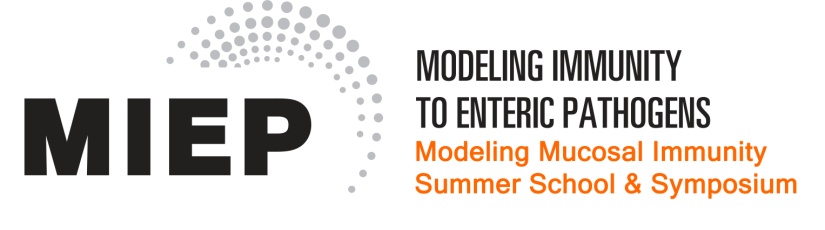 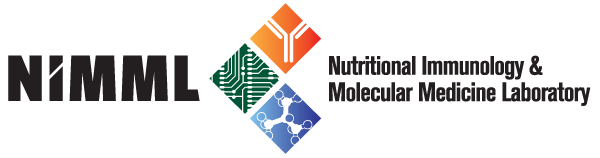 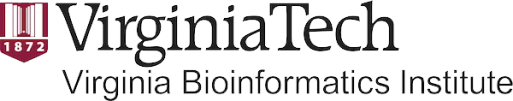 RPKM normalization
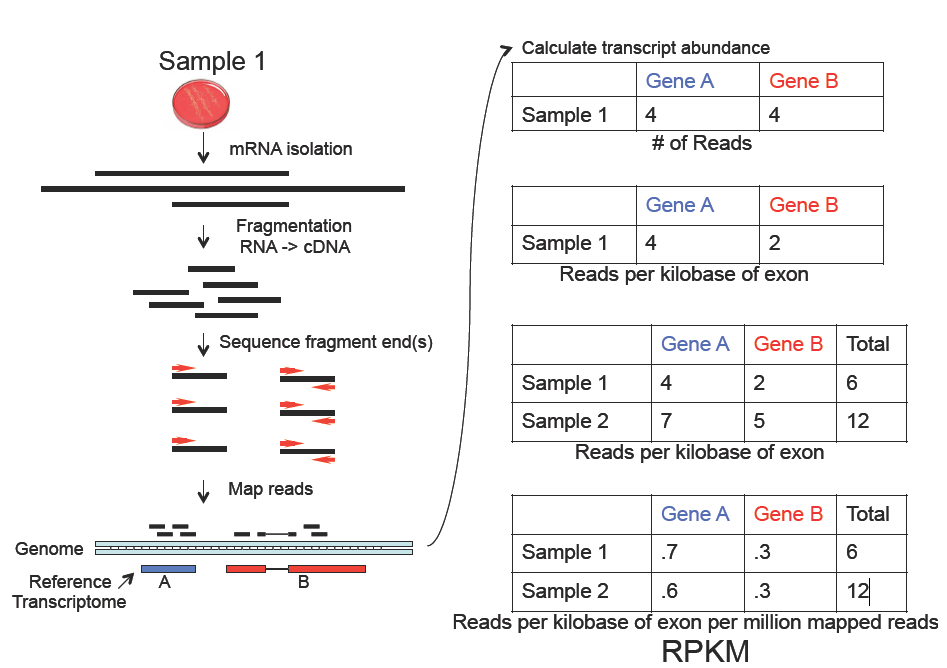 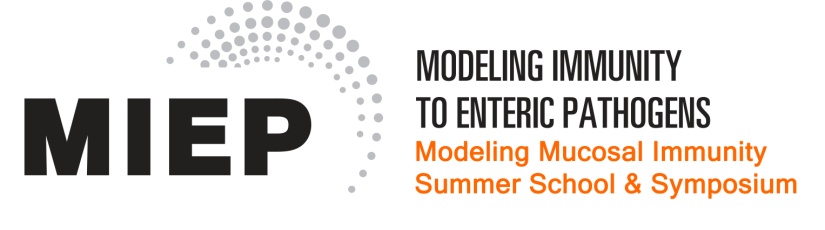 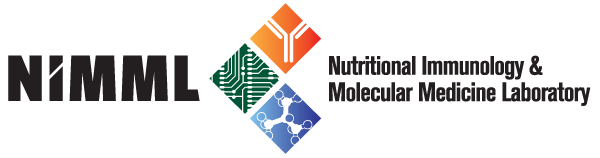 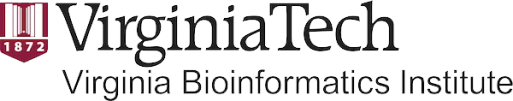 RNA-seq hands-on
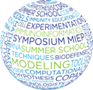 Go to http://galaxyproject.org/ and then type in the URL address field
https://usegalaxy.org/u/jeremy/d/257ca40a619a8591
(GM12878 cell line) 
Click the green + near the top right corner to add the dataset to your history then click on start  using the dataset to return to your history, and then repeat with
https://usegalaxy.org/u/jeremy/d/7f717288ba4277c6
(h1-hESC cell line)
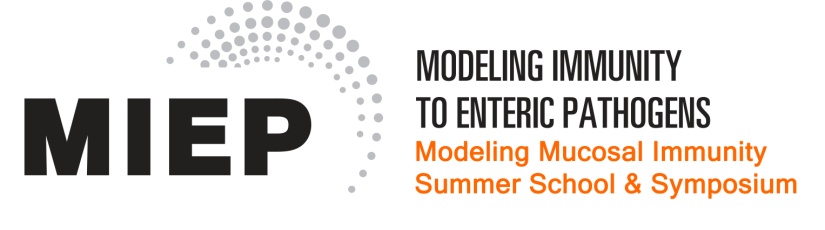 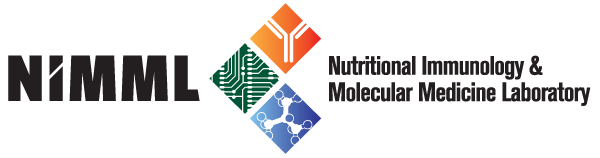 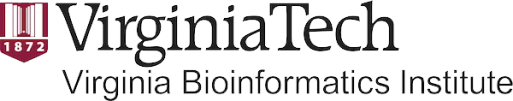 RNA-seq hands-on
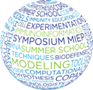 http://staff.vbi.vt.edu/pawel/RNASeq.pdf
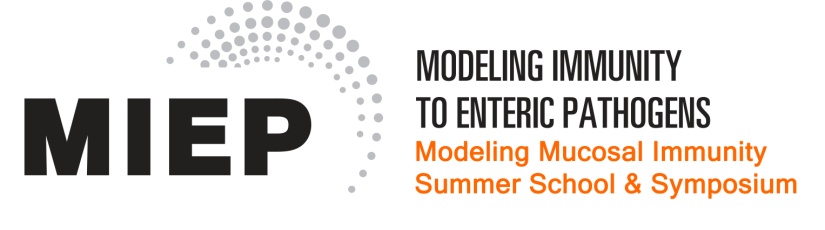 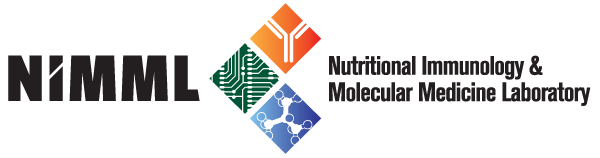 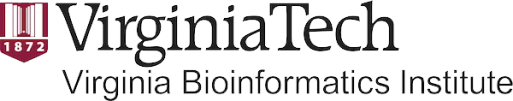